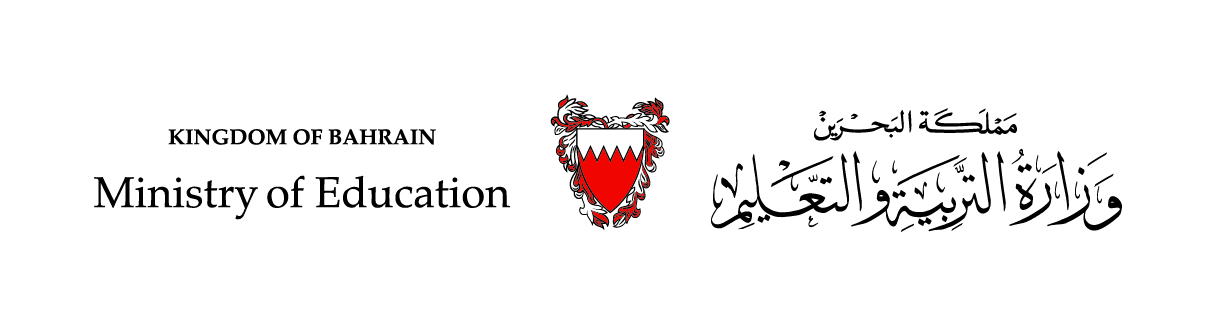 رياضيات الصف الأول الابتدائي – الجزء الأول(9- 8): الطرح من الأعداد 10 , 11 , 12(صفحة 160)
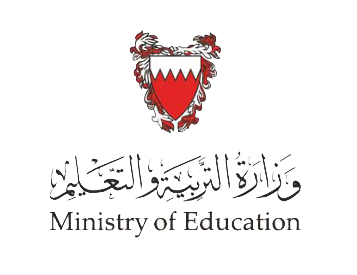 سنتعلم في هذا الدرس
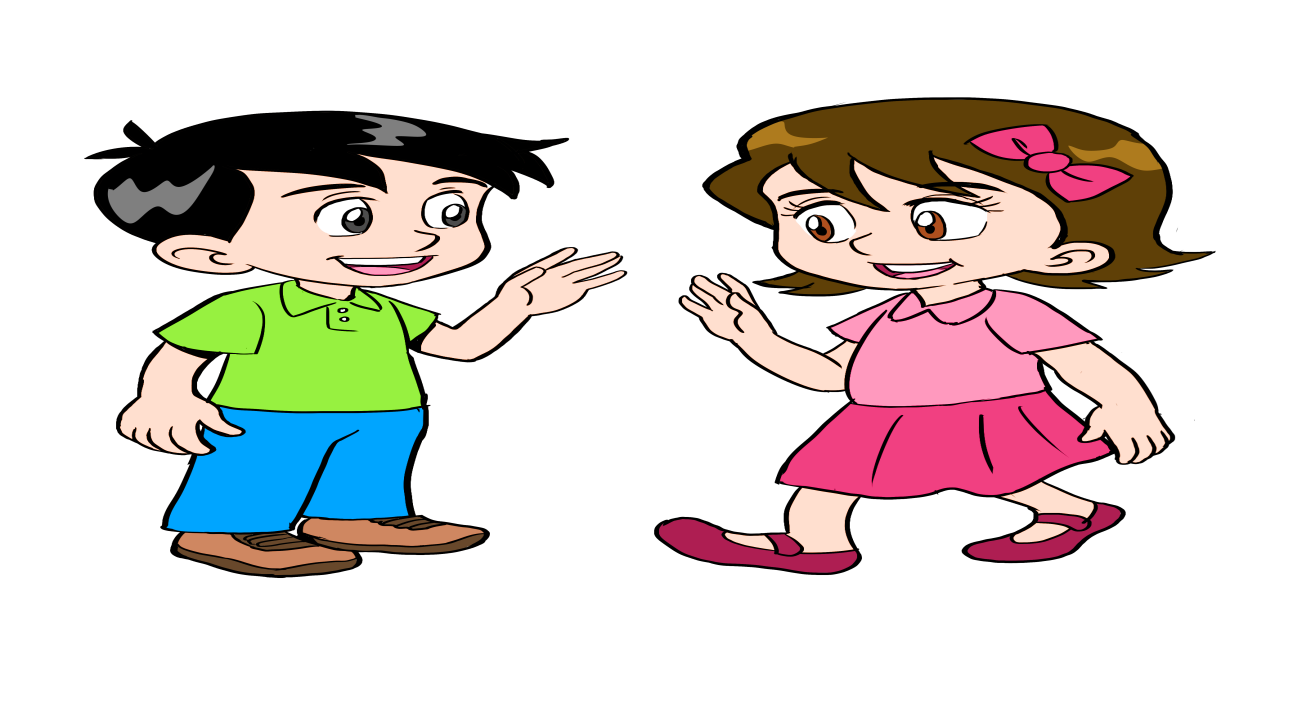 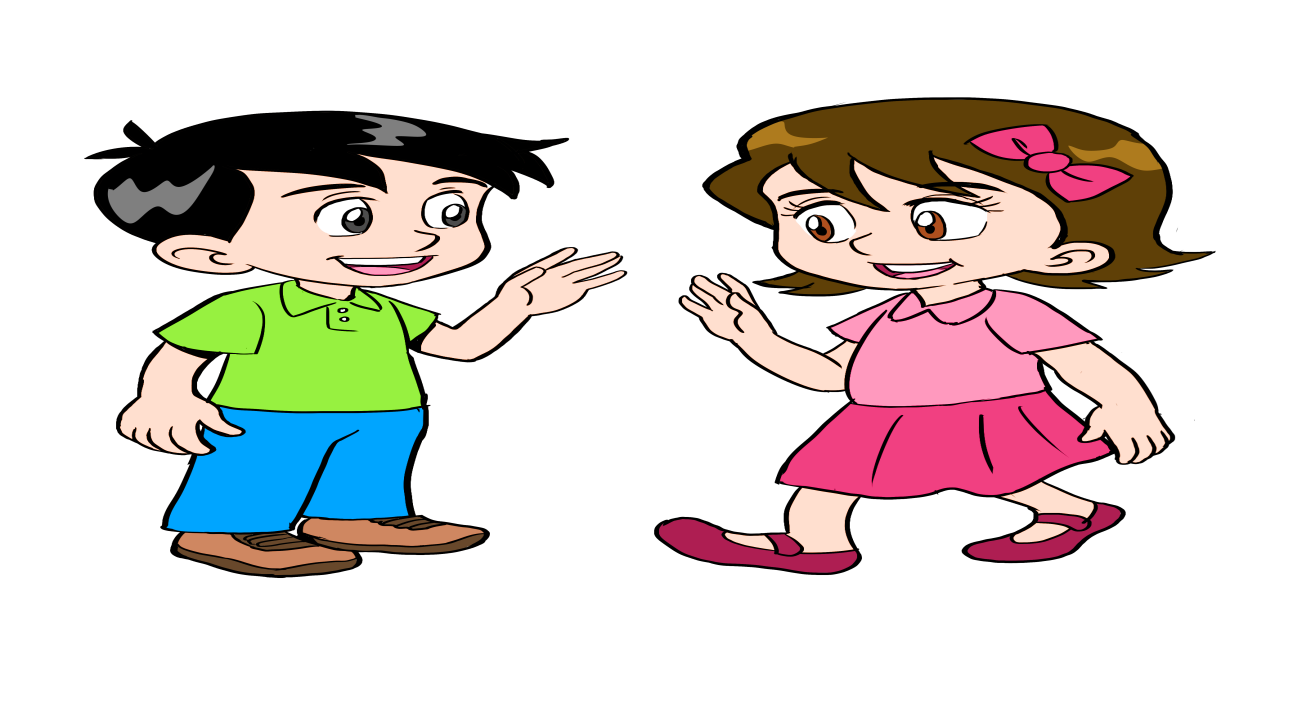 الطرح من الأعداد
 10 , 11 , 12
لنتأمل في المكعبات، ولنرى كيف نكتب جملة الطرح فيما يأتي:
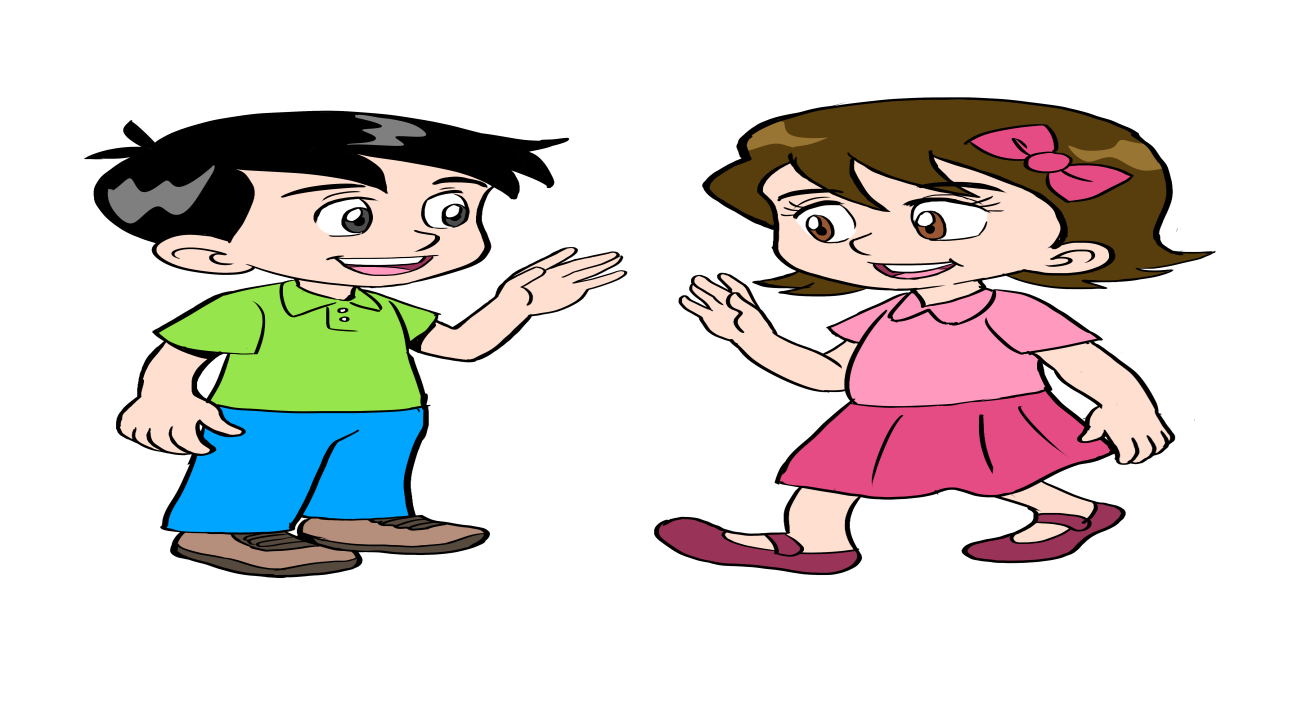 10  -  2  =  8
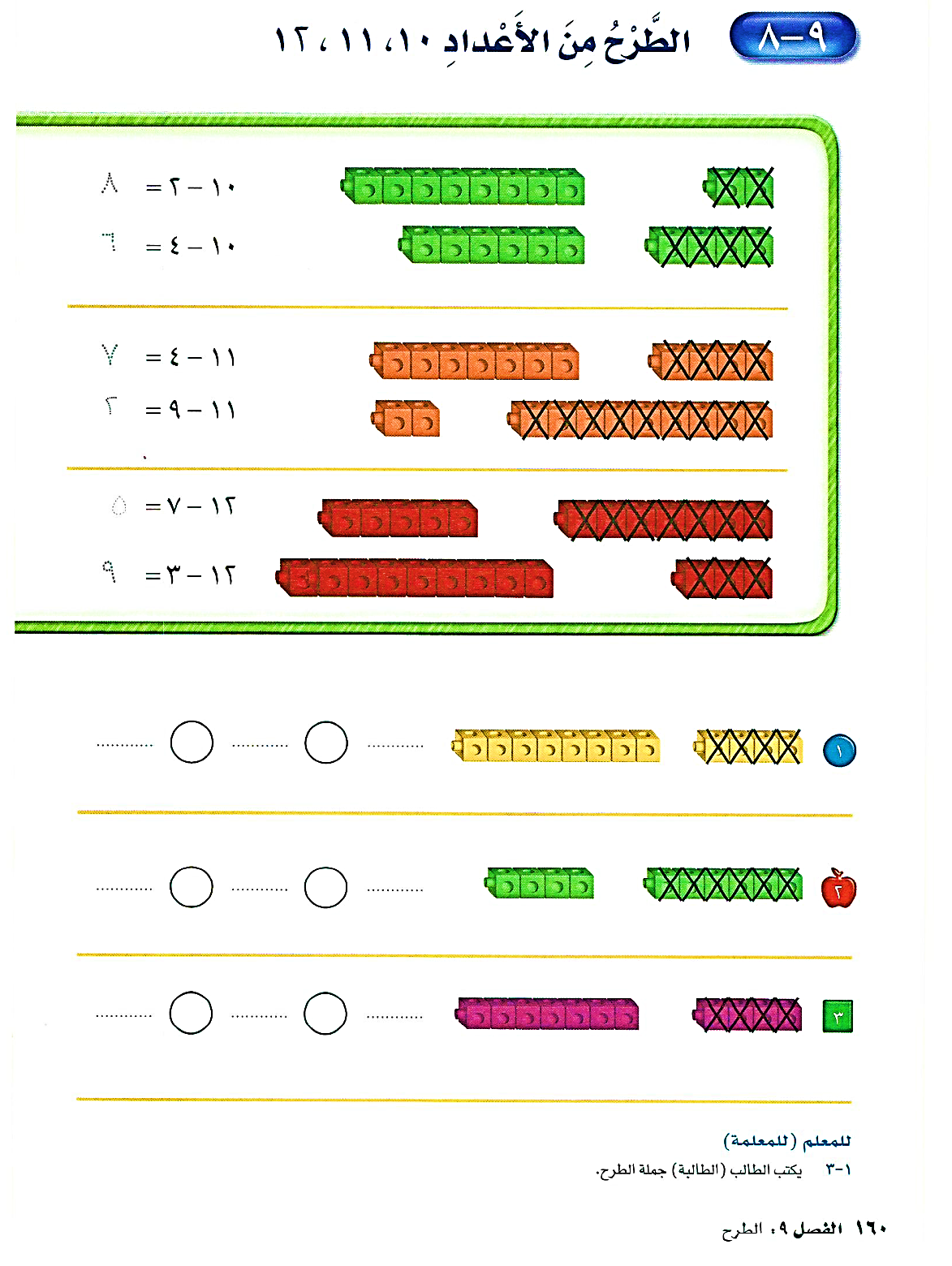 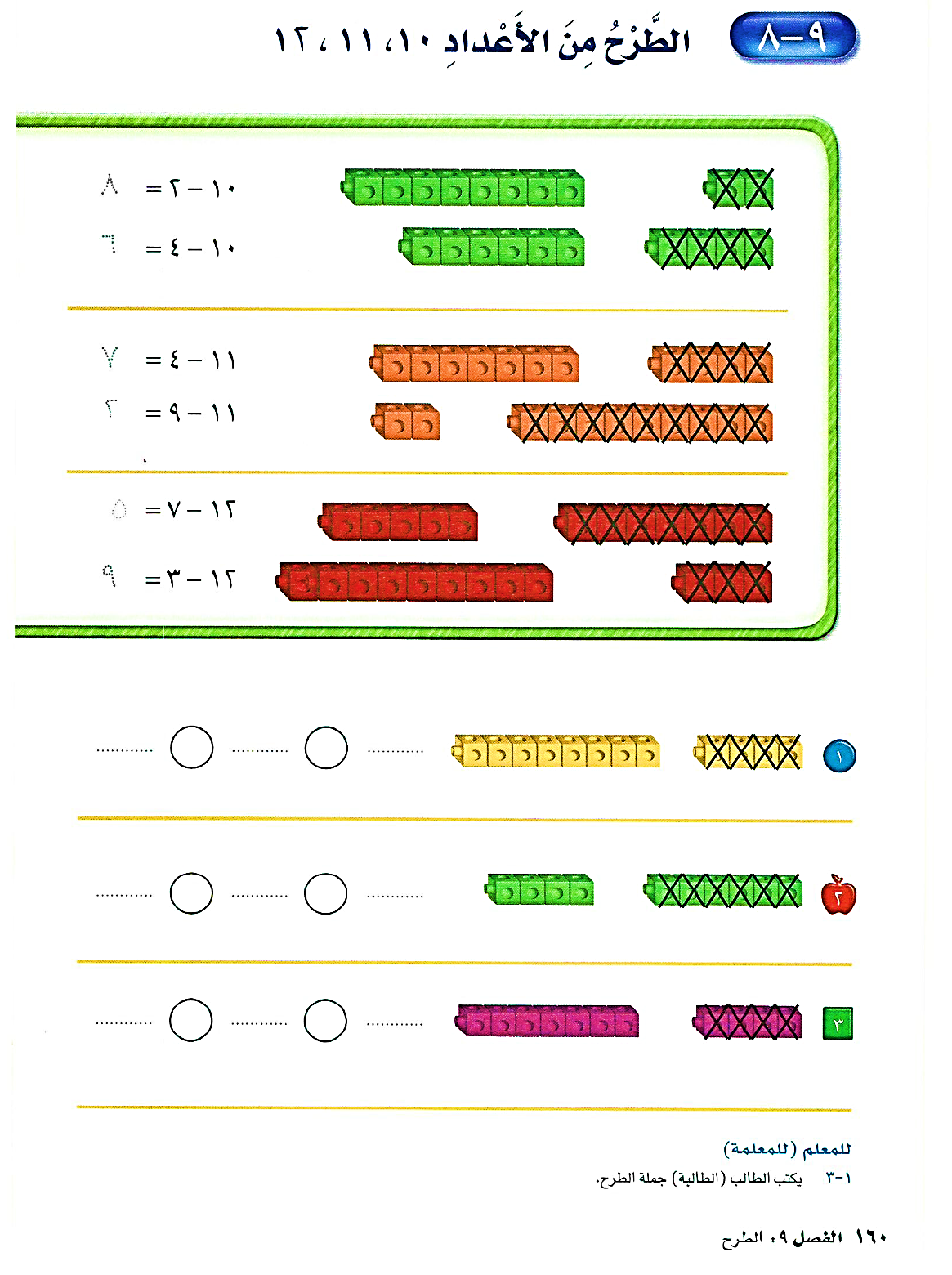 10  -  4  =  6
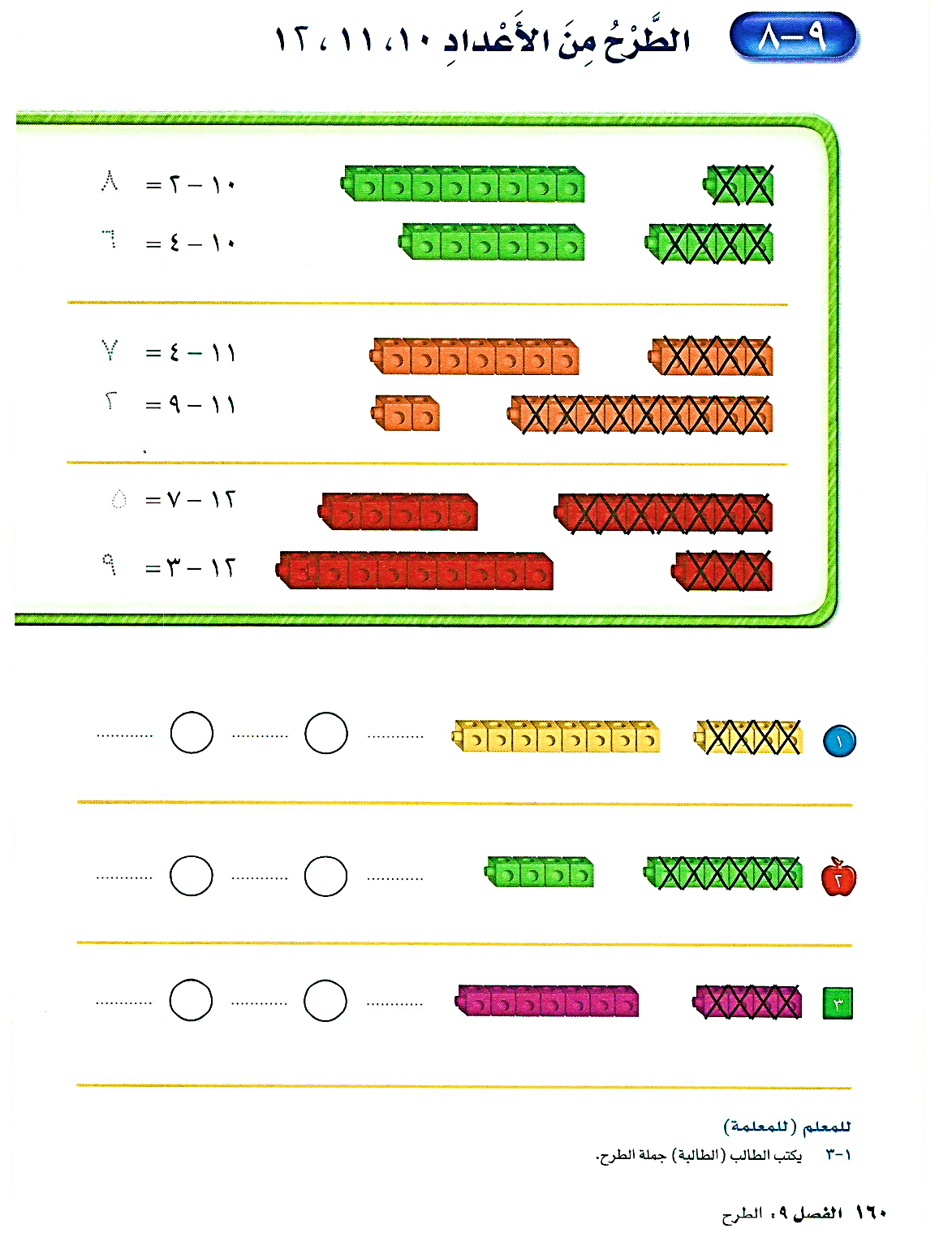 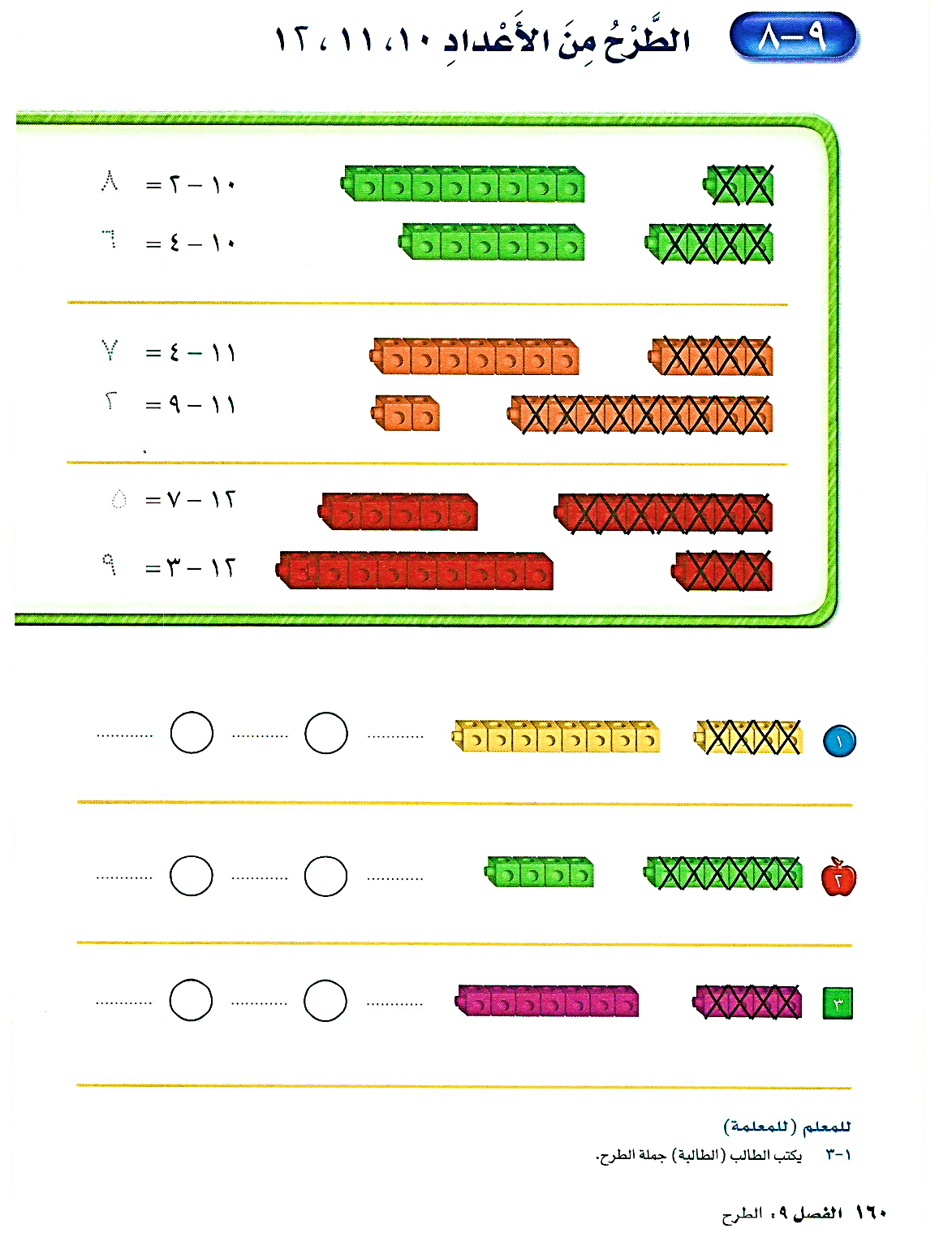 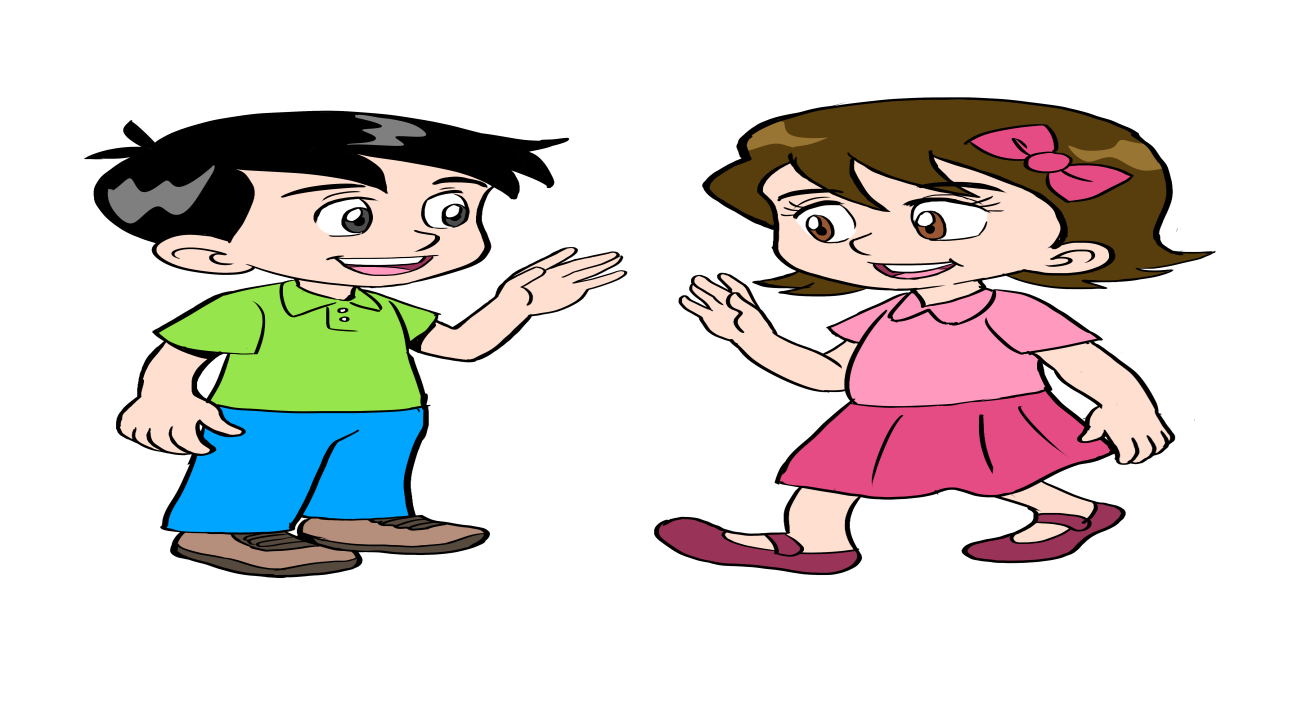 11  -  4  =  7
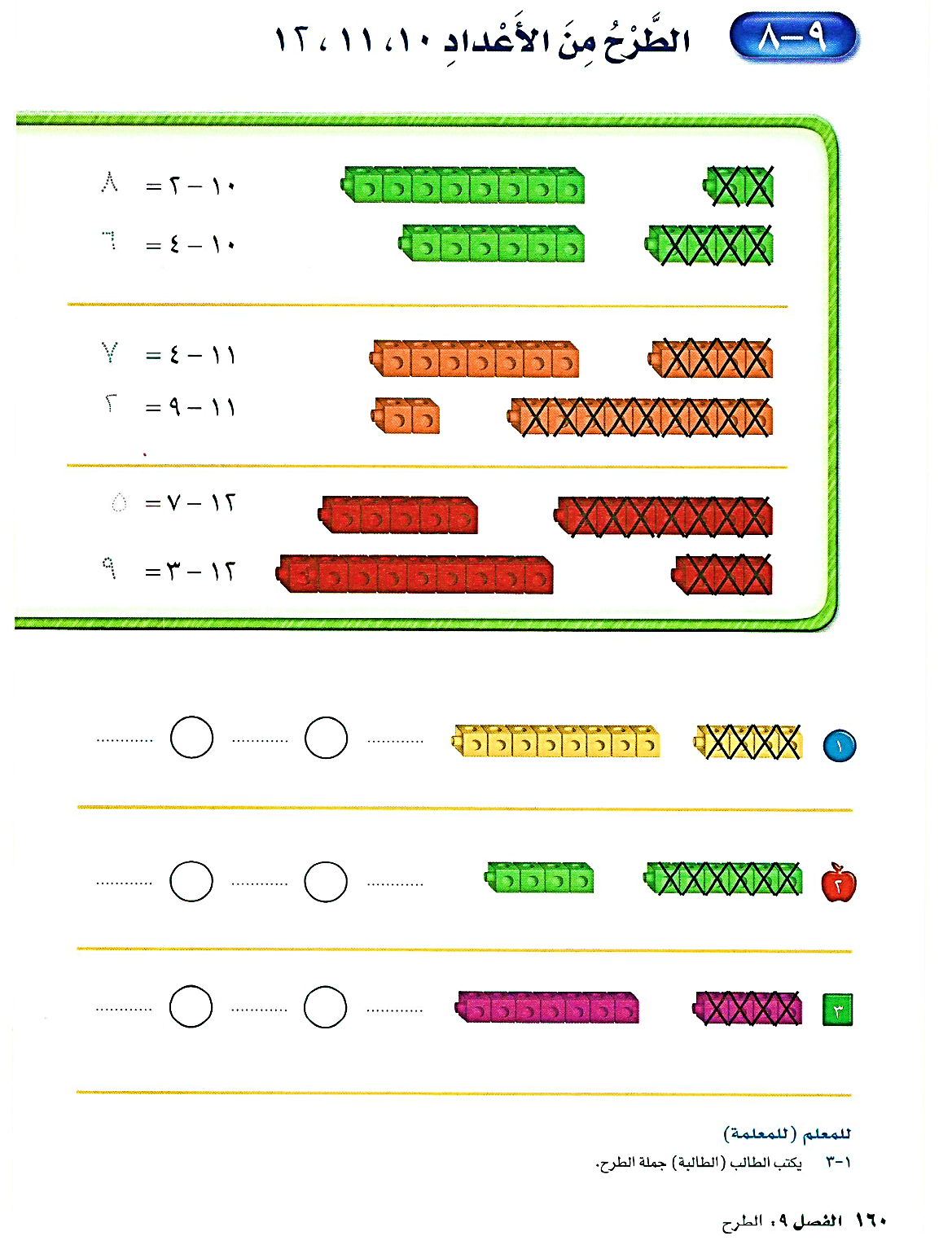 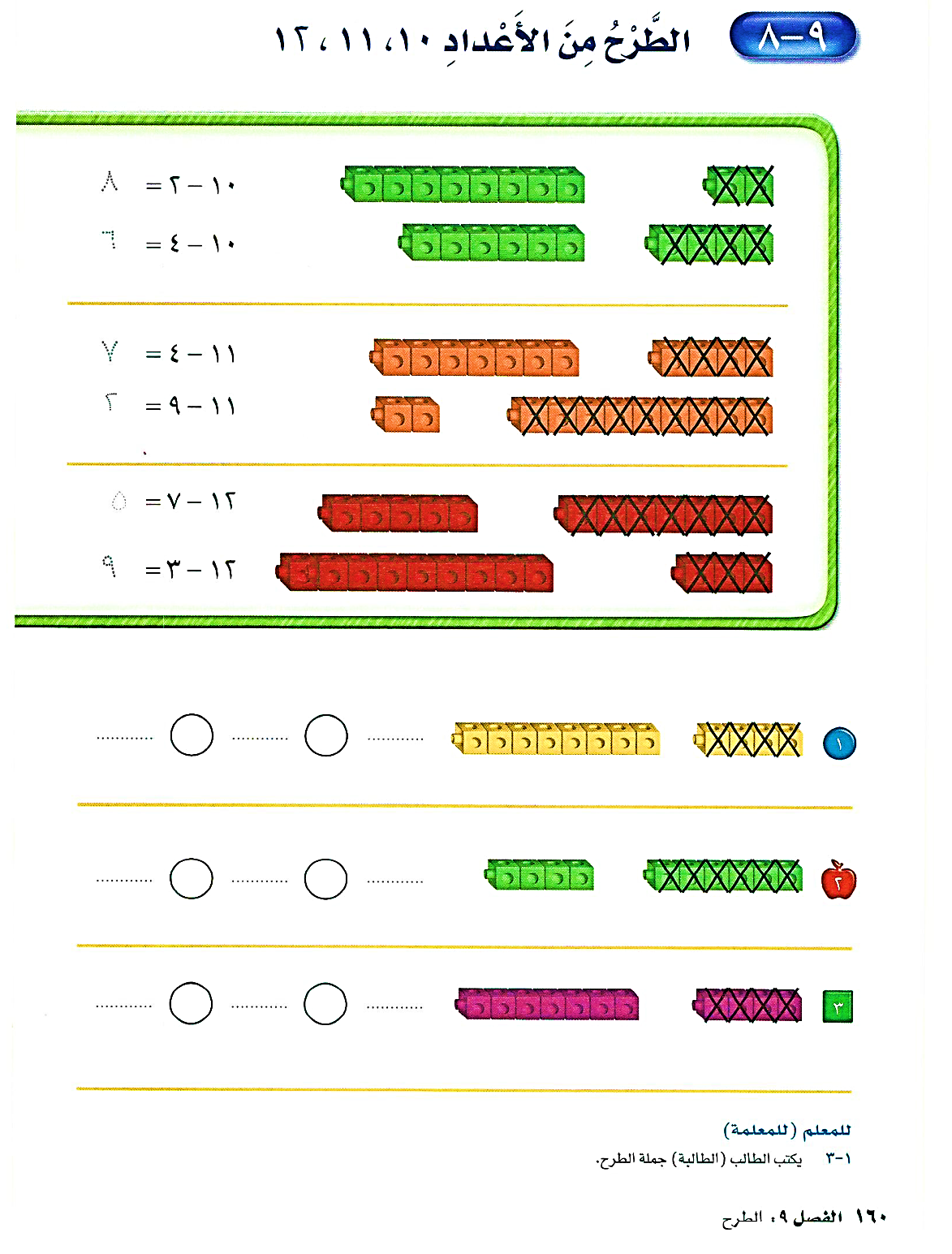 11  -  9  =  2
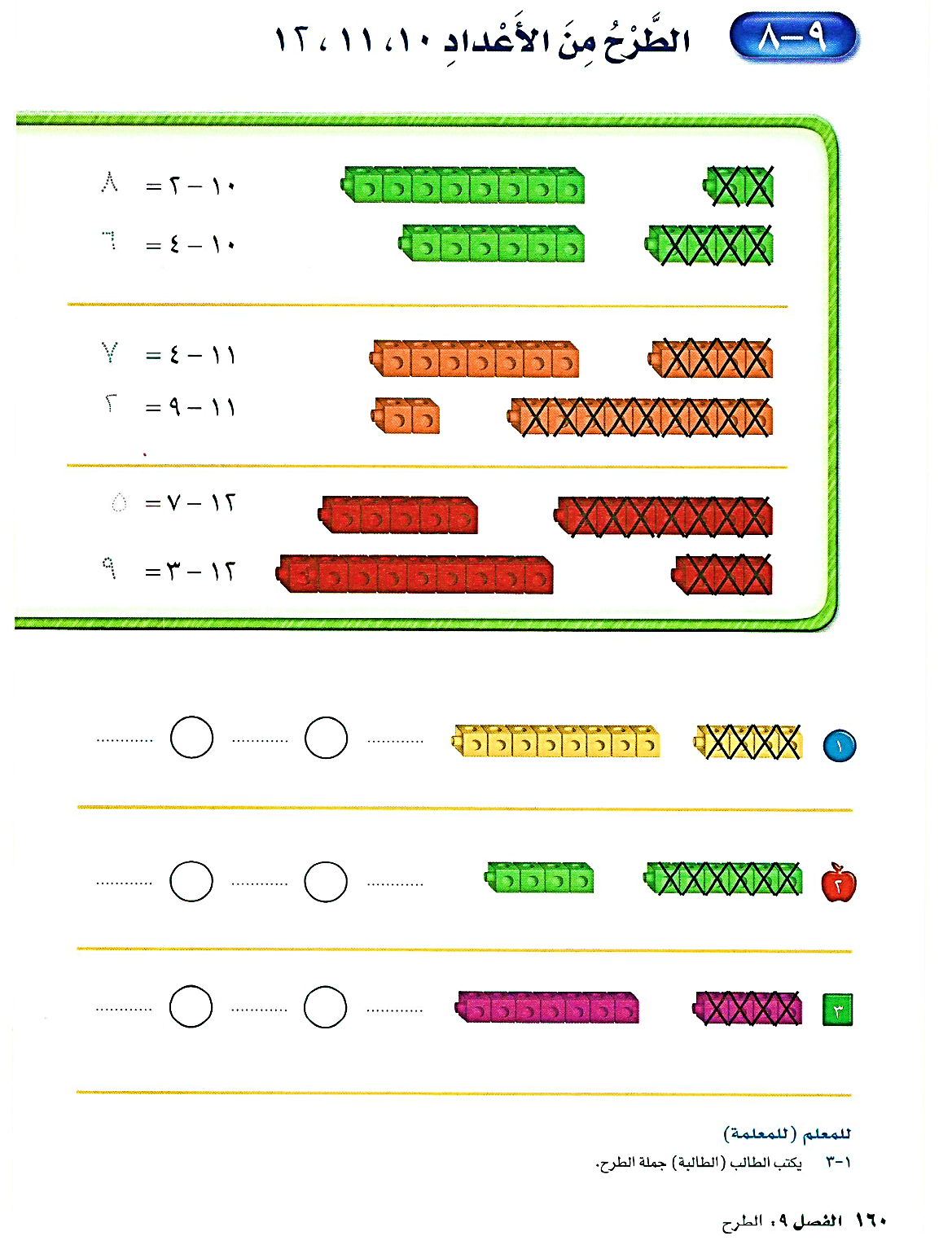 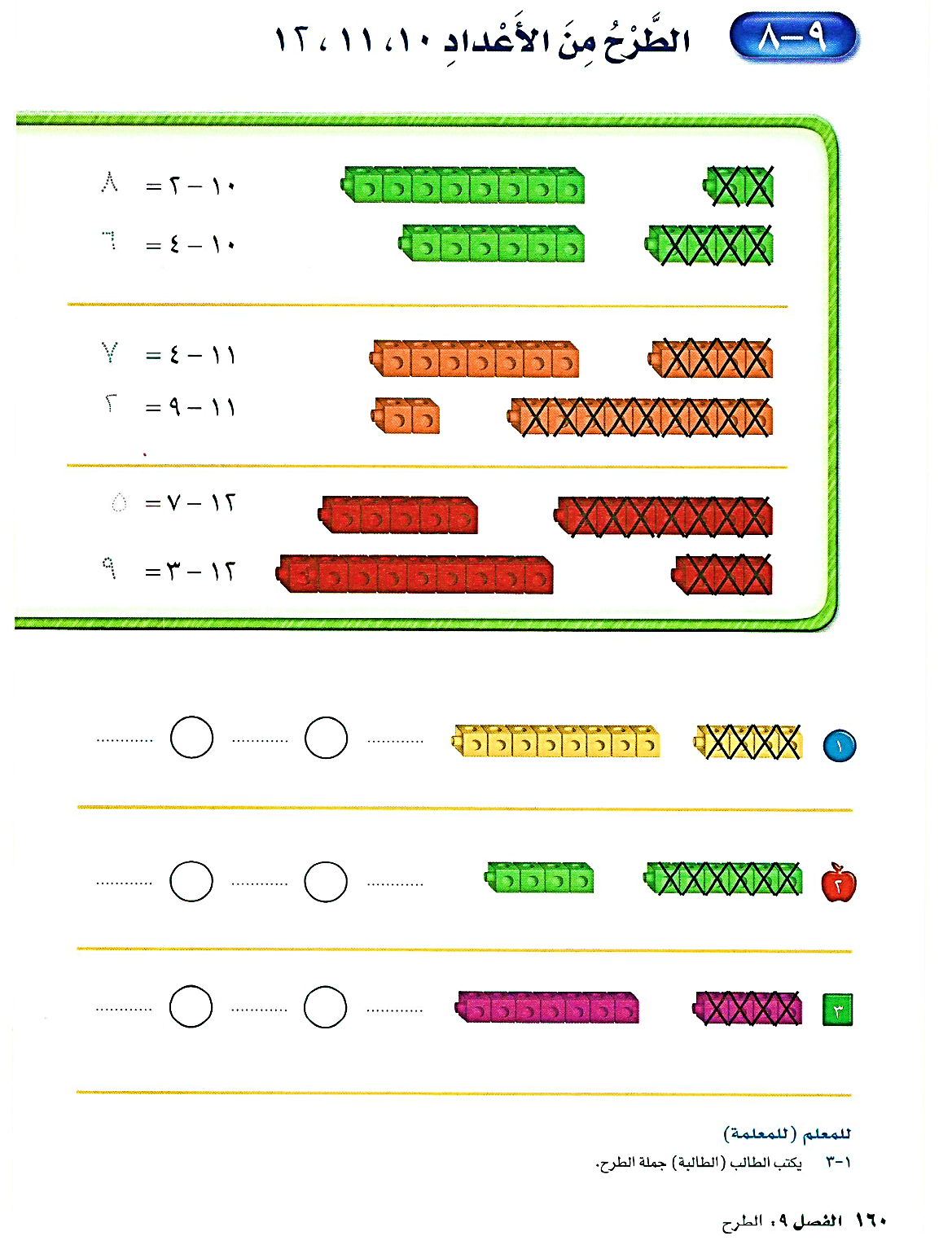 الطرح من الأعداد 10 , 11 , 12  - الصف الأول الابتدائي
وزارة التربية والتعليم – 2020م
الزمن: دقيقتان
أكتب جملة الطرح فيما يلي:
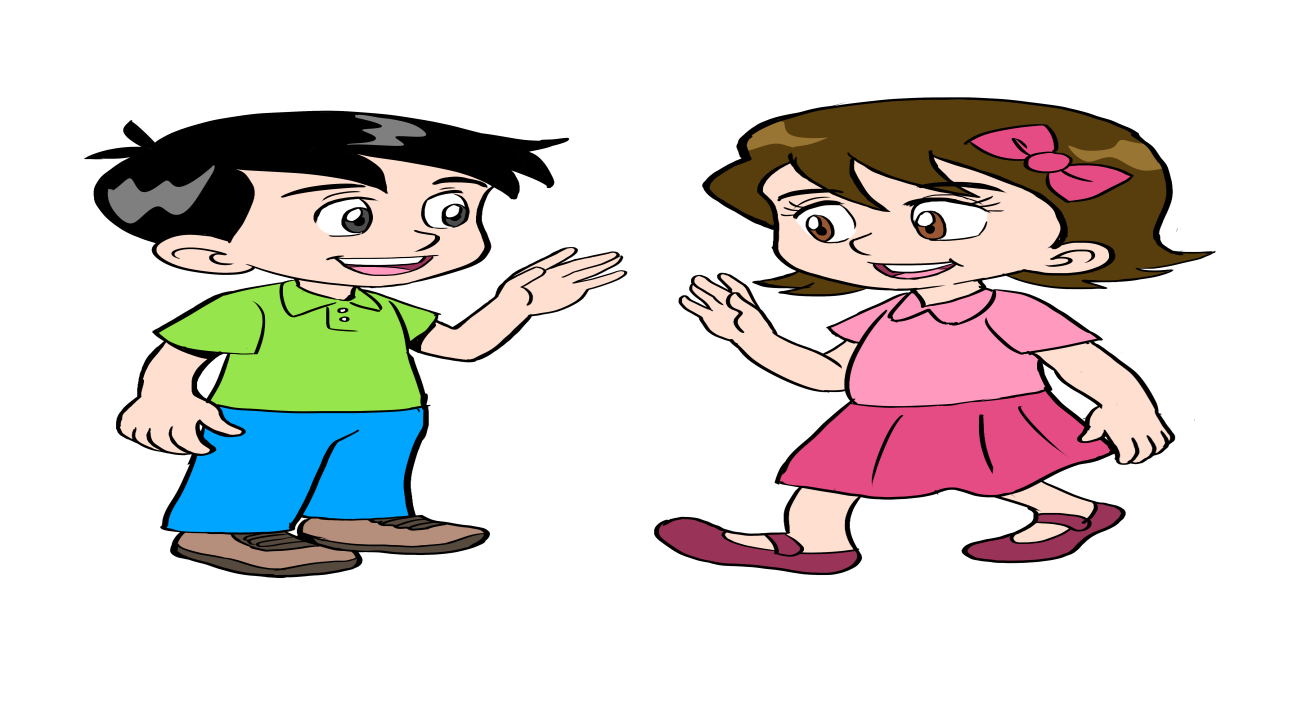 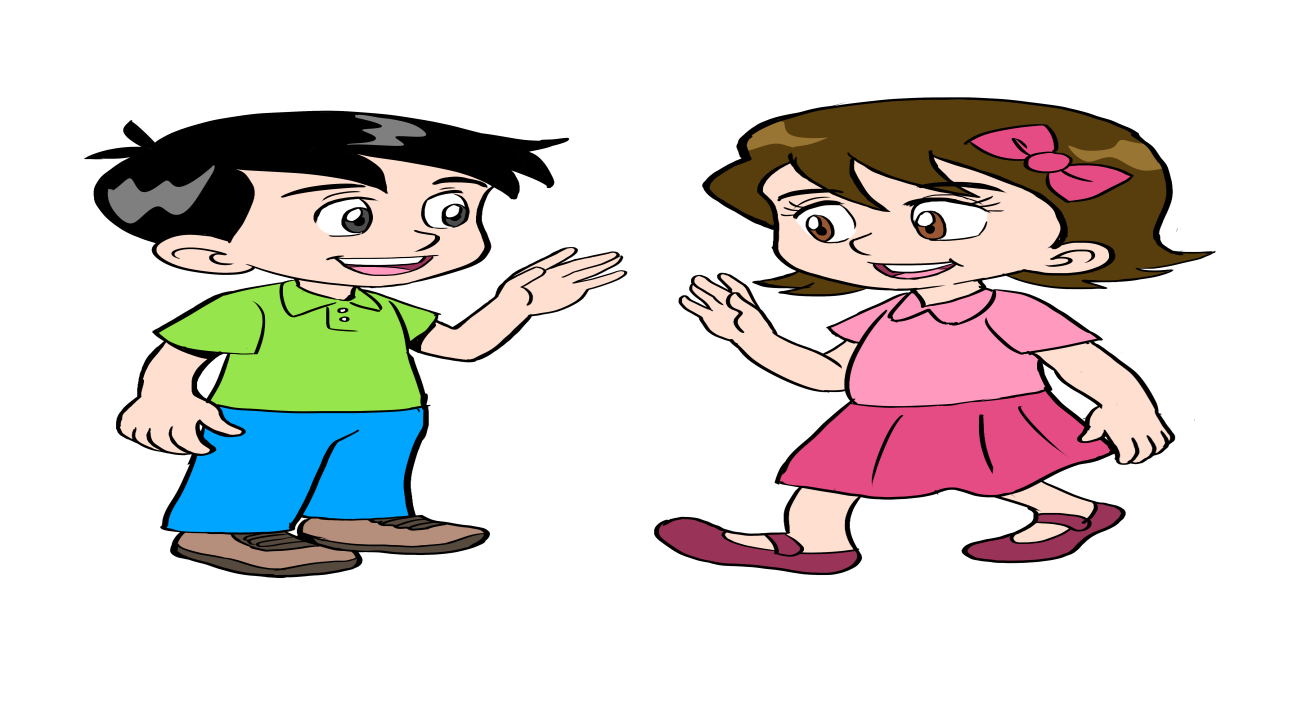 12  -  7  =  5
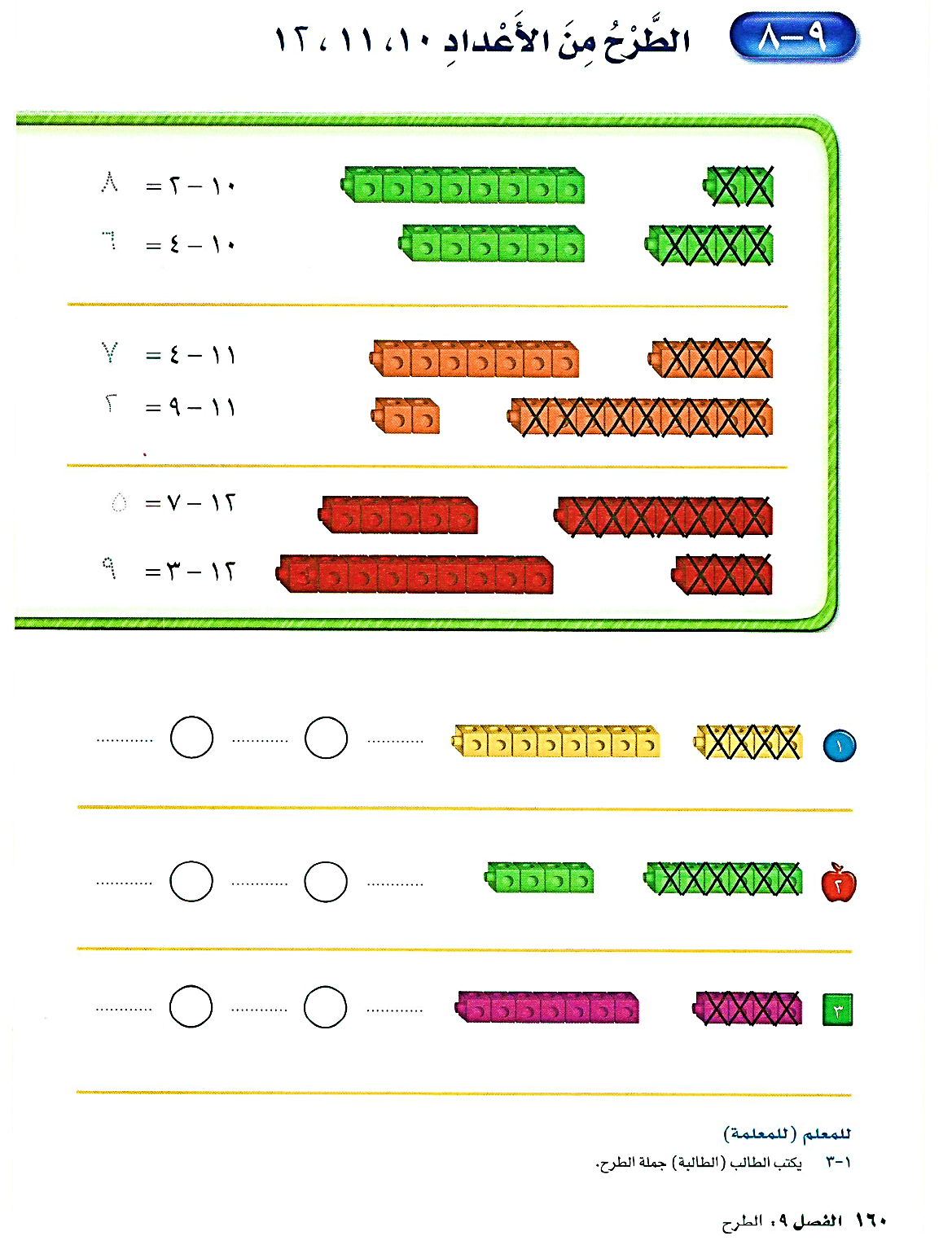 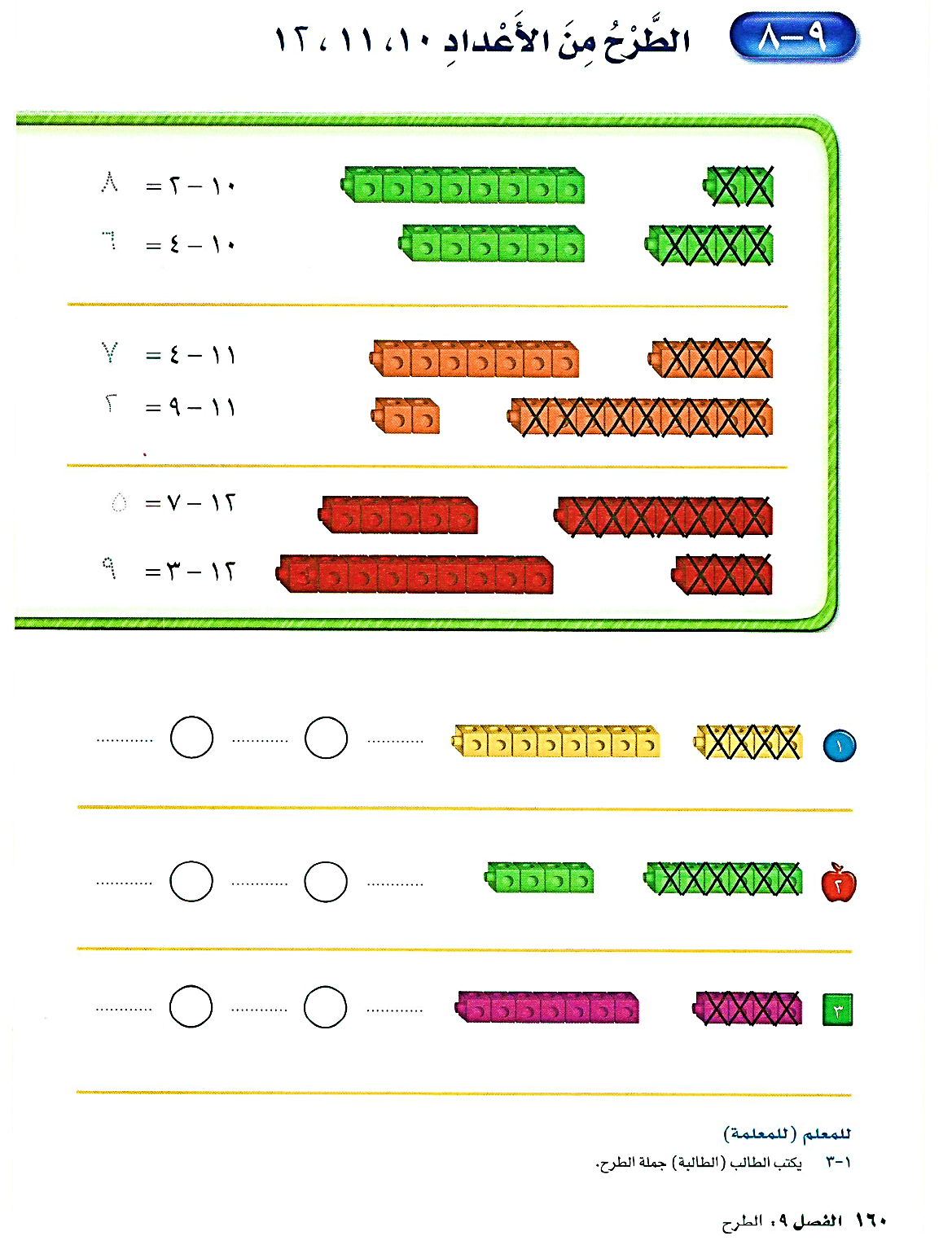 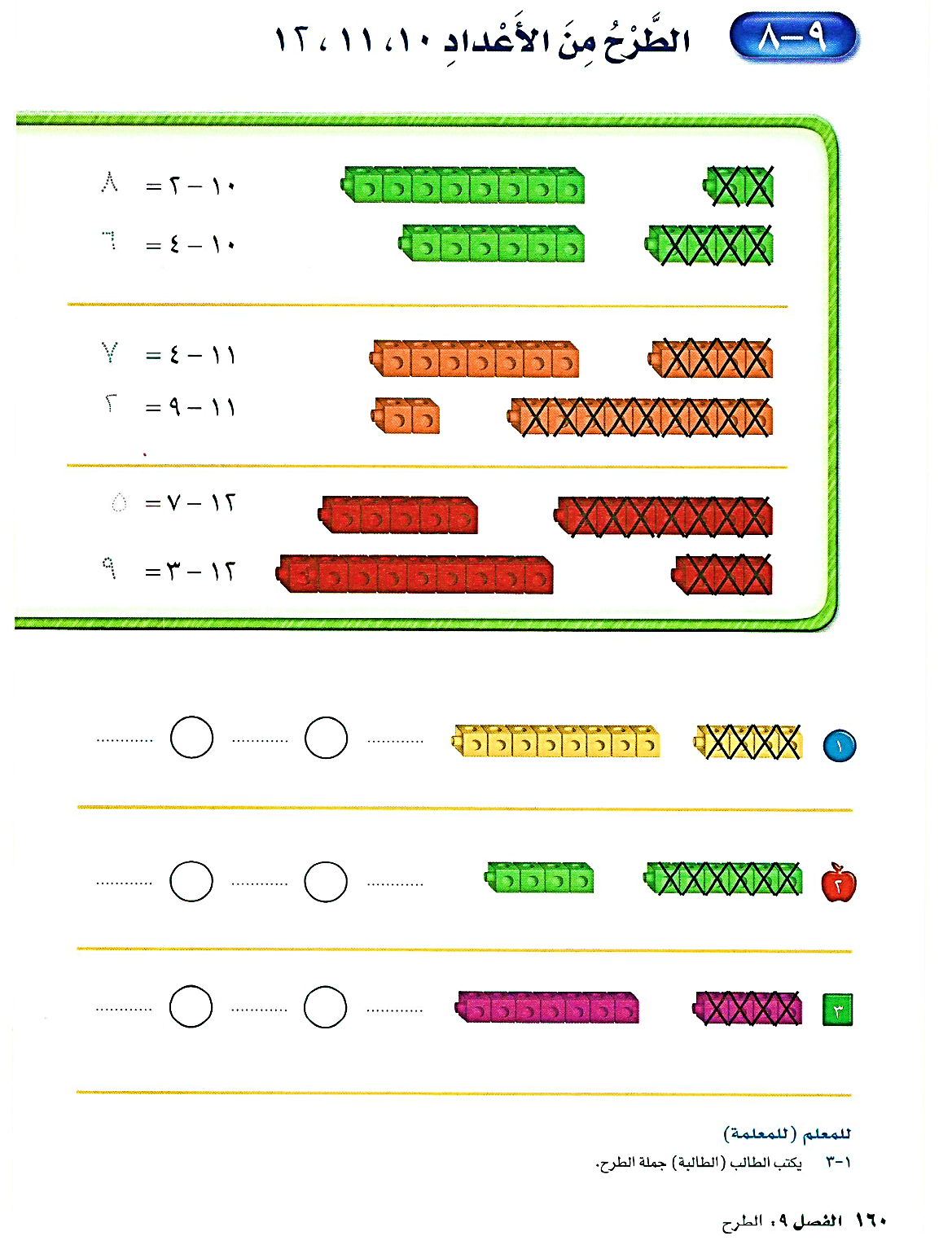 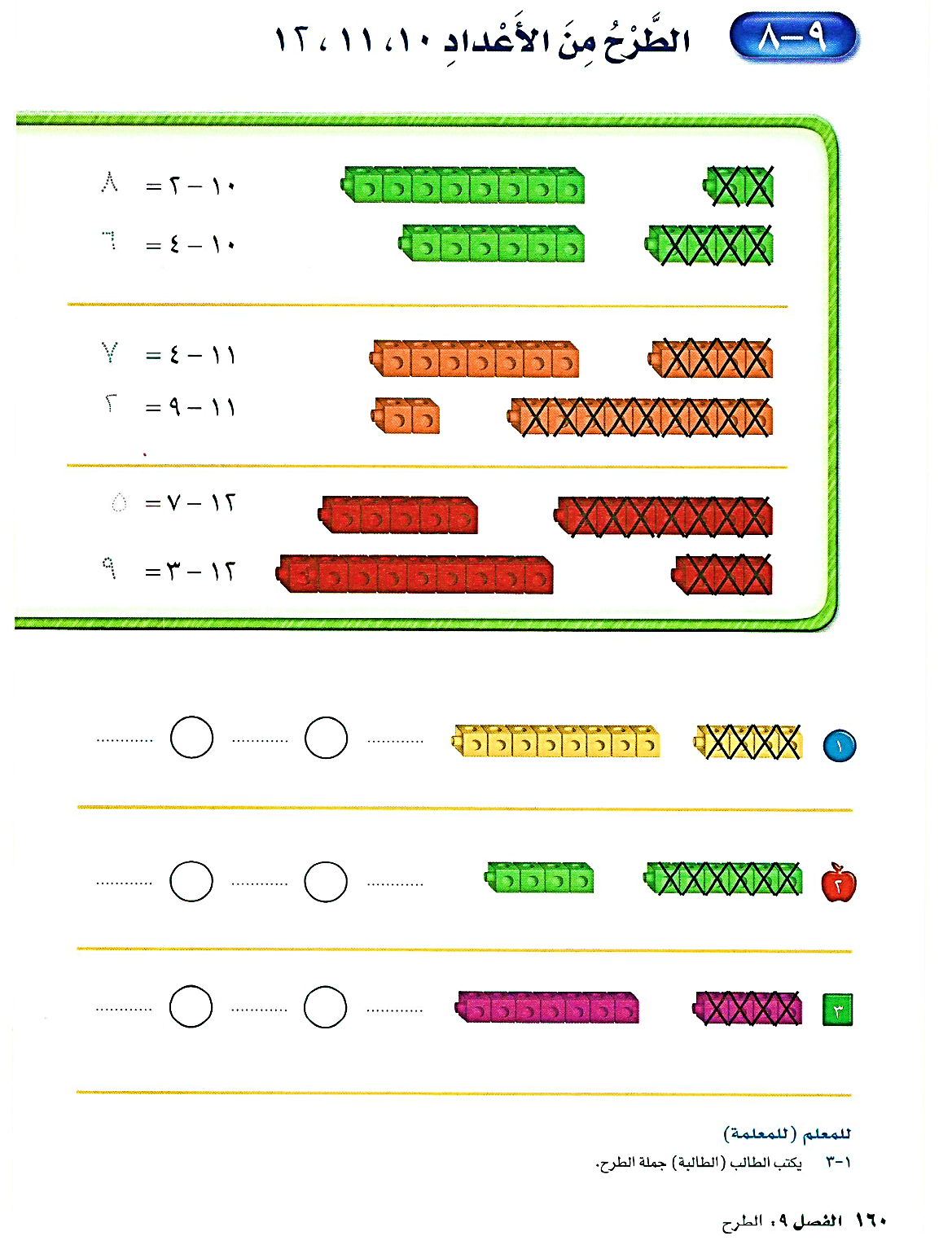 12  -  3  =  9
اجب عن التمرين
في الكتاب صفحة 160
ممتاز
الطرح من الأعداد 10 , 11 , 12  - الصف الأول الابتدائي
وزارة التربية والتعليم – 2020م
اجب عن التمارين 1-3
في الكتاب صفحة 160
اكتب جملة الطرح:
الزمن: دقيقتان
1
8
4
12
=
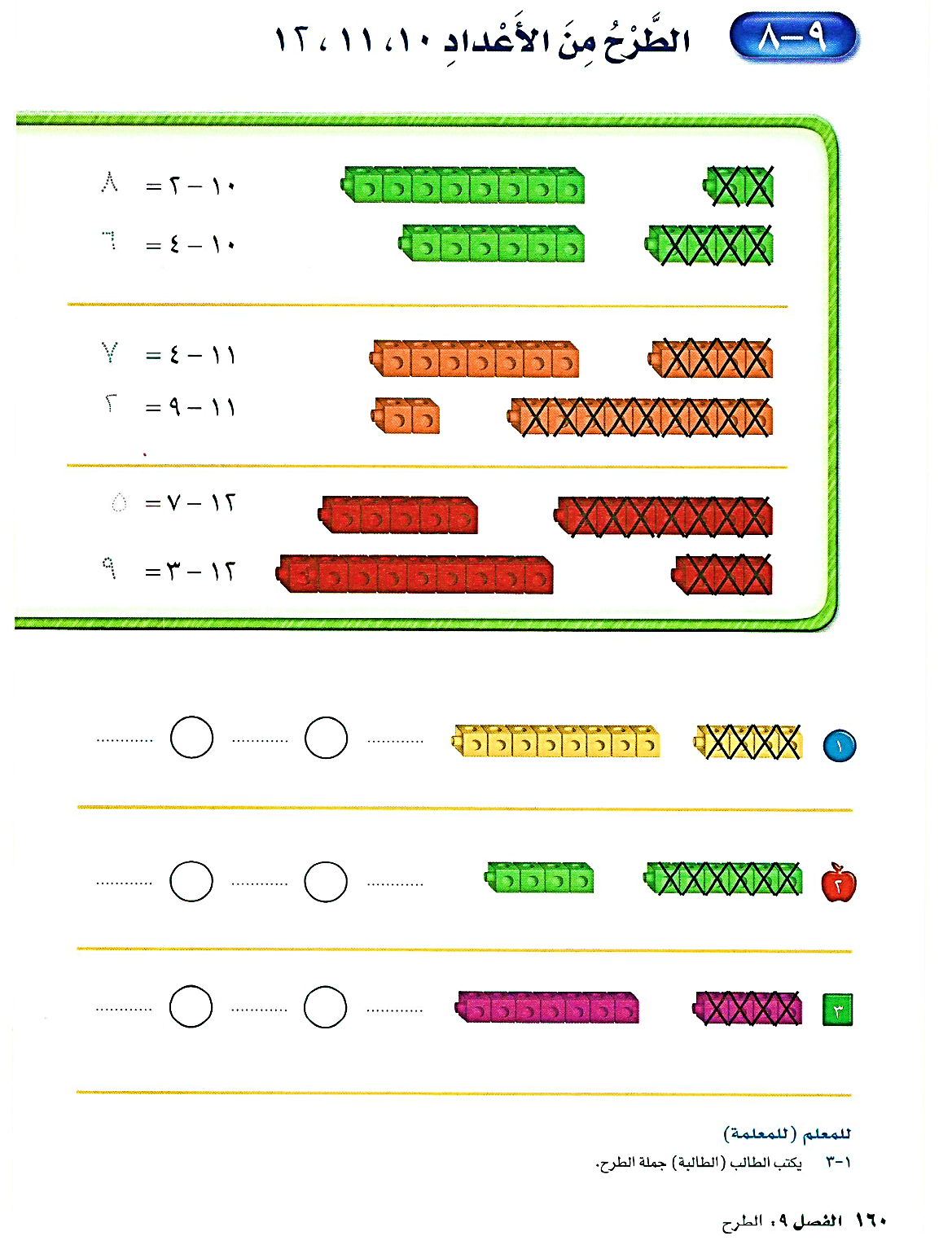 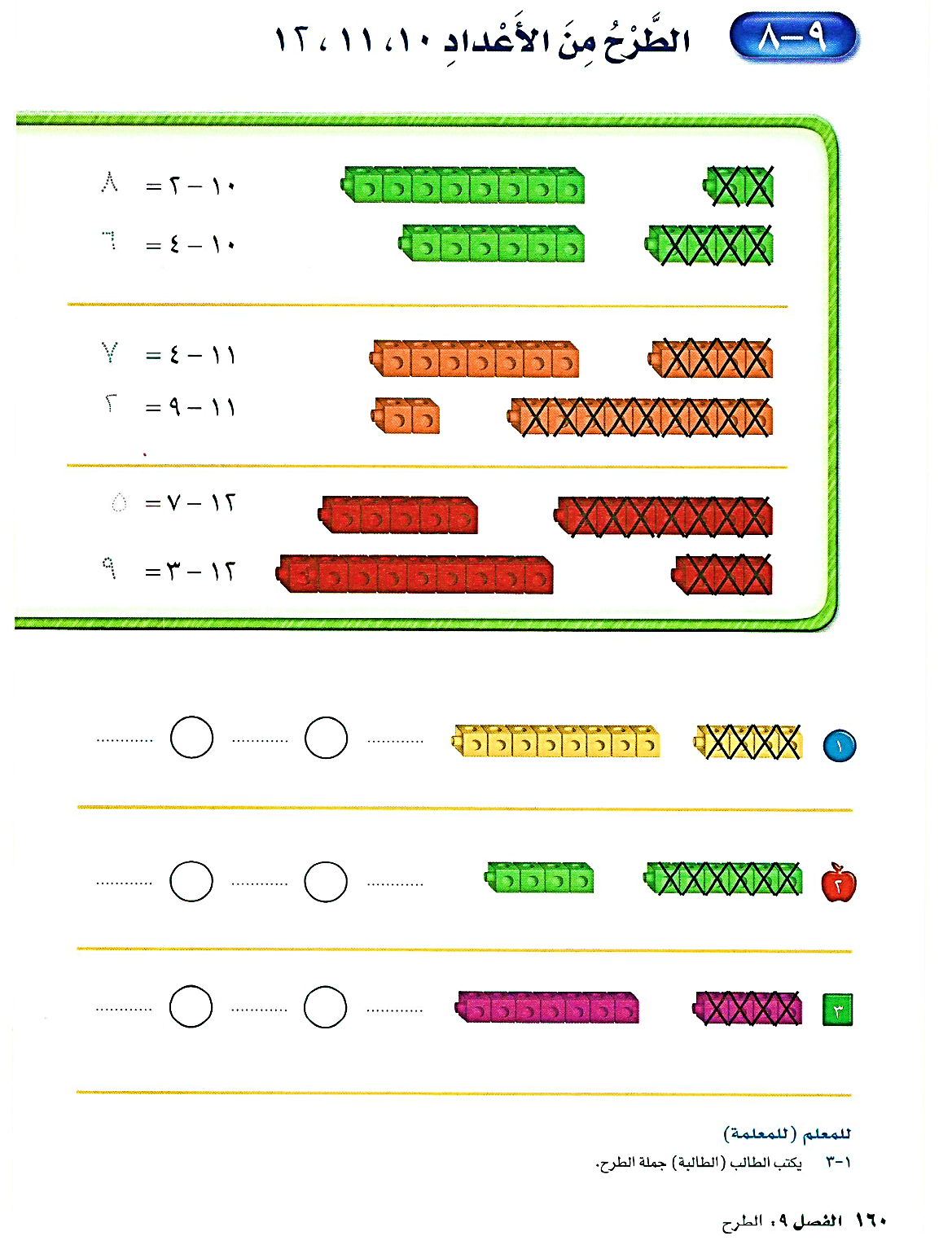 -
2
4
6
10
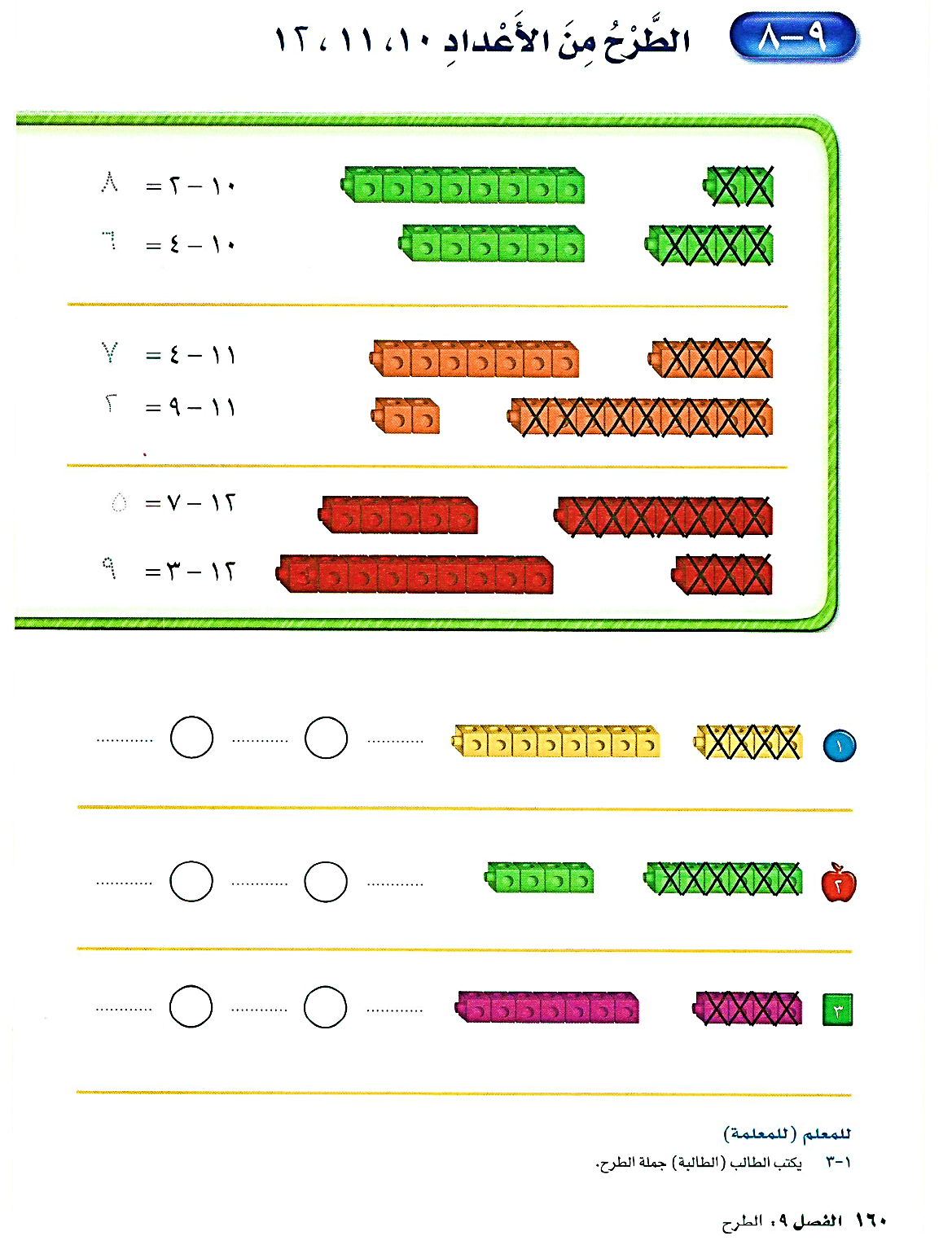 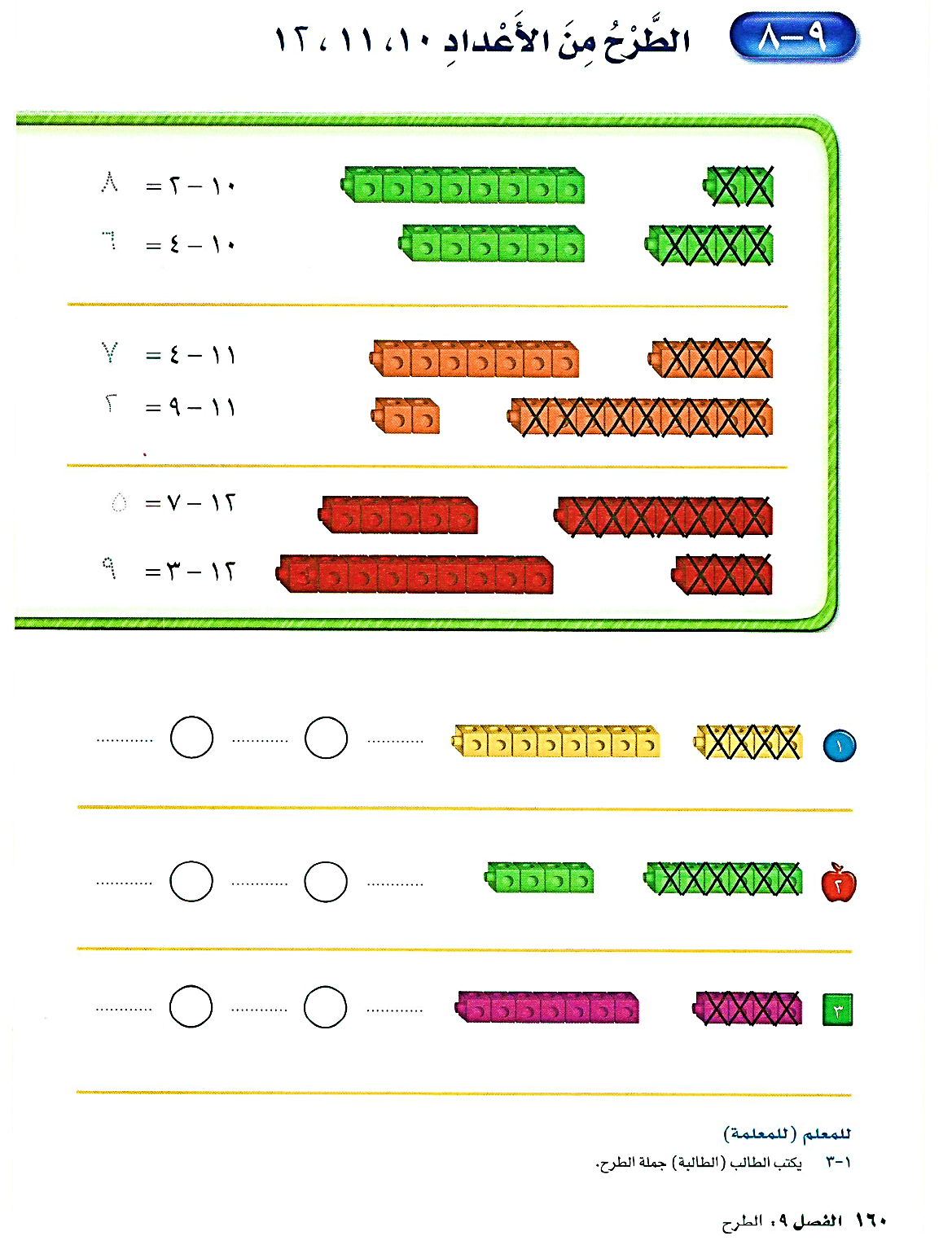 =
-
7
4
11
3
=
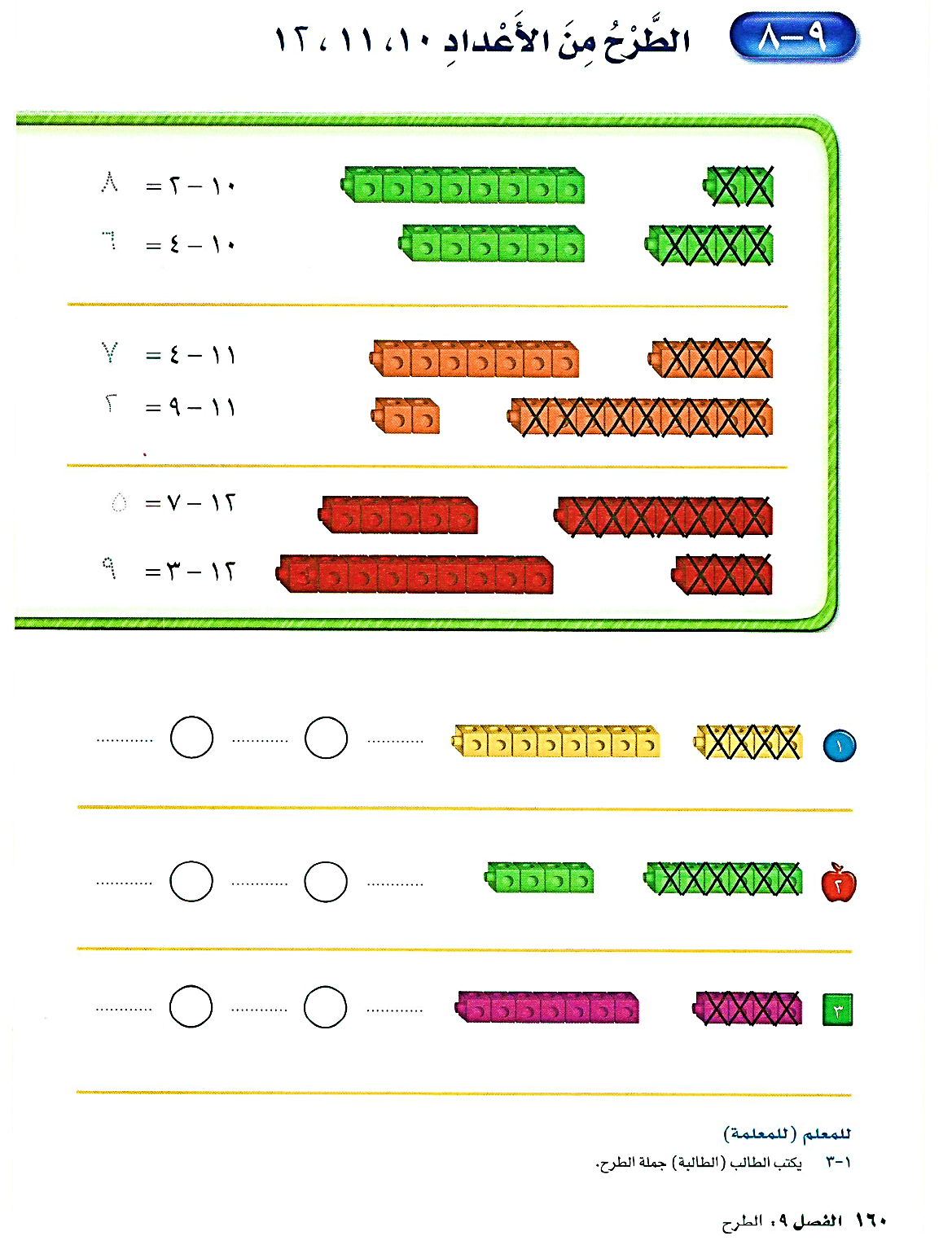 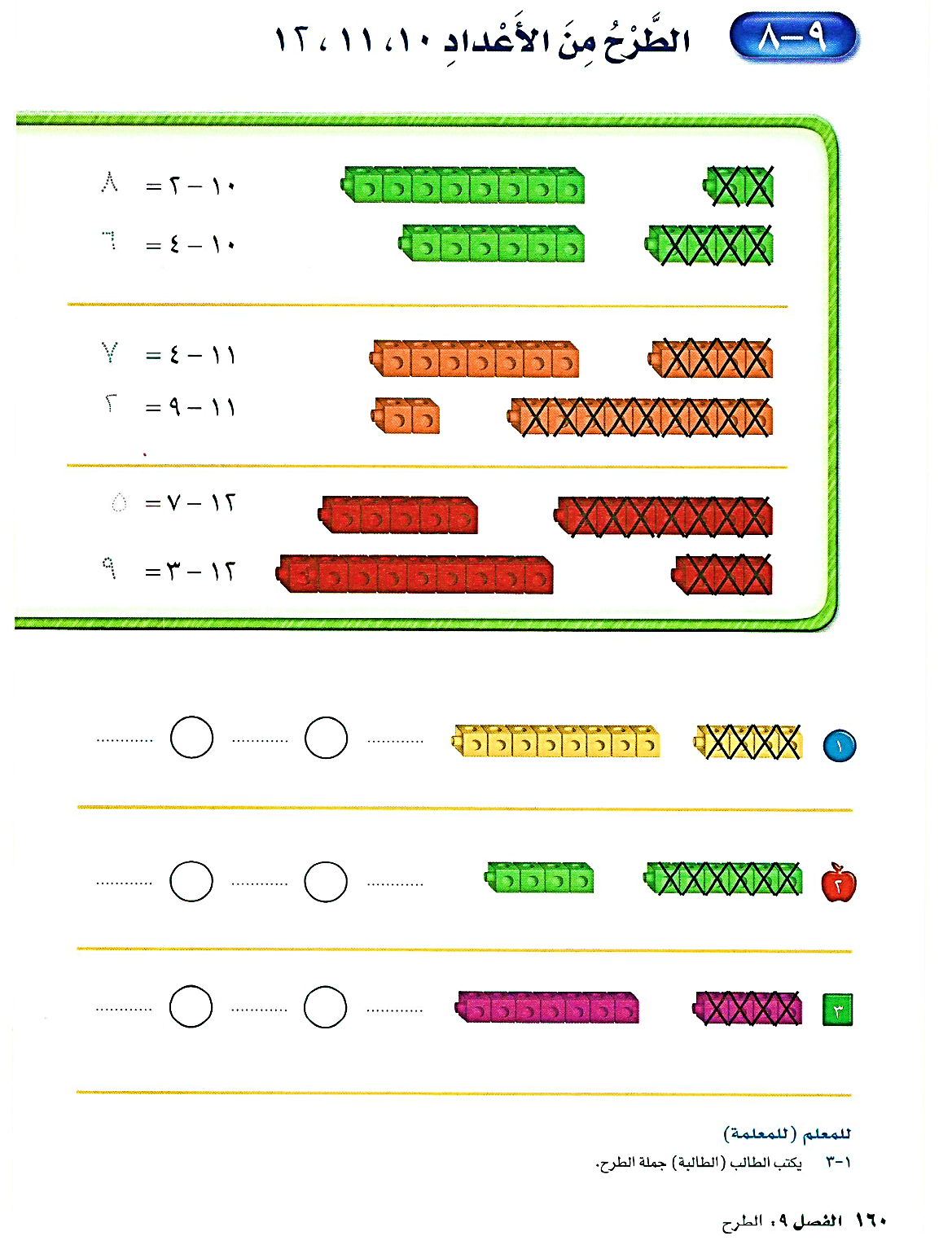 -
الطرح من الأعداد 10 , 11 , 12  - الصف الأول الابتدائي
وزارة التربية والتعليم – 2020م
الزمن: دقيقتان
ارسم المكعبات لتوضح جملة الطرح.
5
4
4
9
11  -  7  =
10  -  1  =
ممتاز
اجب عن التمرين (4-5)
في الكتاب صفحة 161
الطرح من الأعداد 10 , 11 , 12  - الصف الأول الابتدائي
وزارة التربية والتعليم – 2020م
الزمن: دقيقتان
أوجد ناتج الطرح.
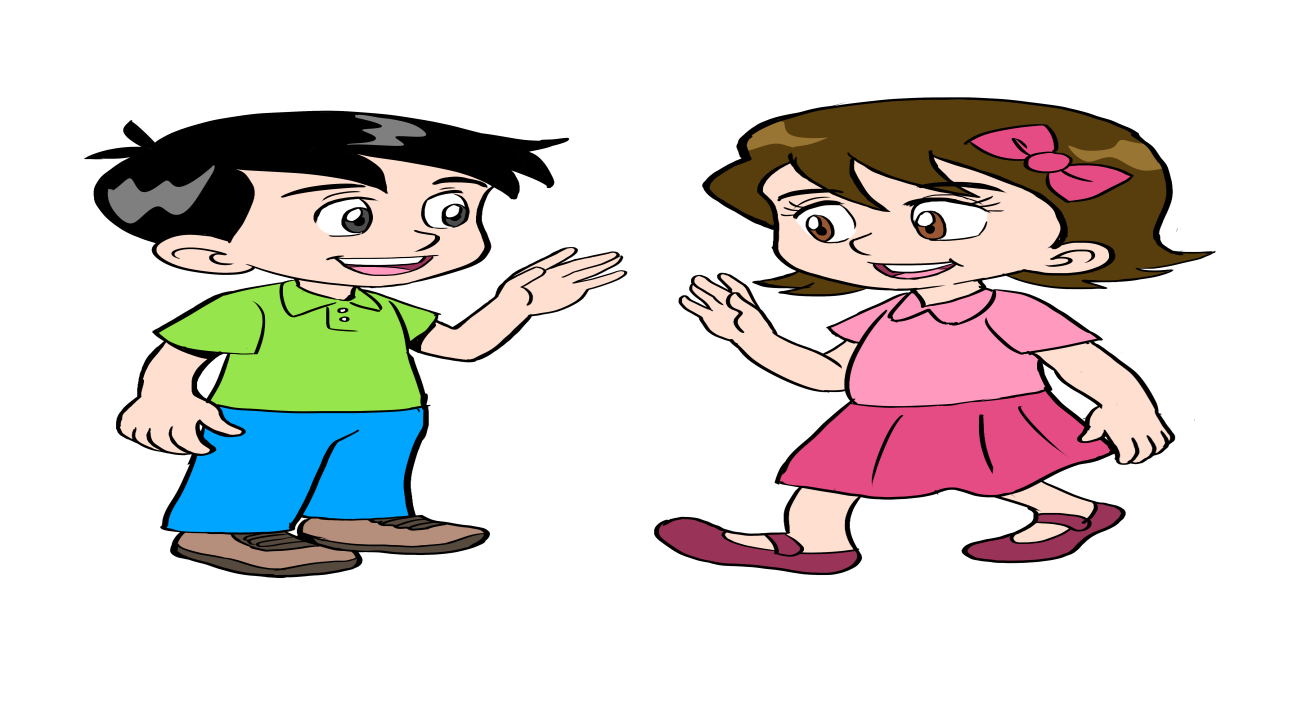 6
6  -  4  =
2
7
12  -  9 =
3
8
0
2  -  2  =
اجب عن تمرين ( 6 , 7 ,  8 )
في الكتاب صفحة 161
الطرح من الأعداد 10 , 11 , 12  - الصف الأول الابتدائي
وزارة التربية والتعليم – 2020م
الزمن: دقيقتان
أوجد ناتج الطرح.
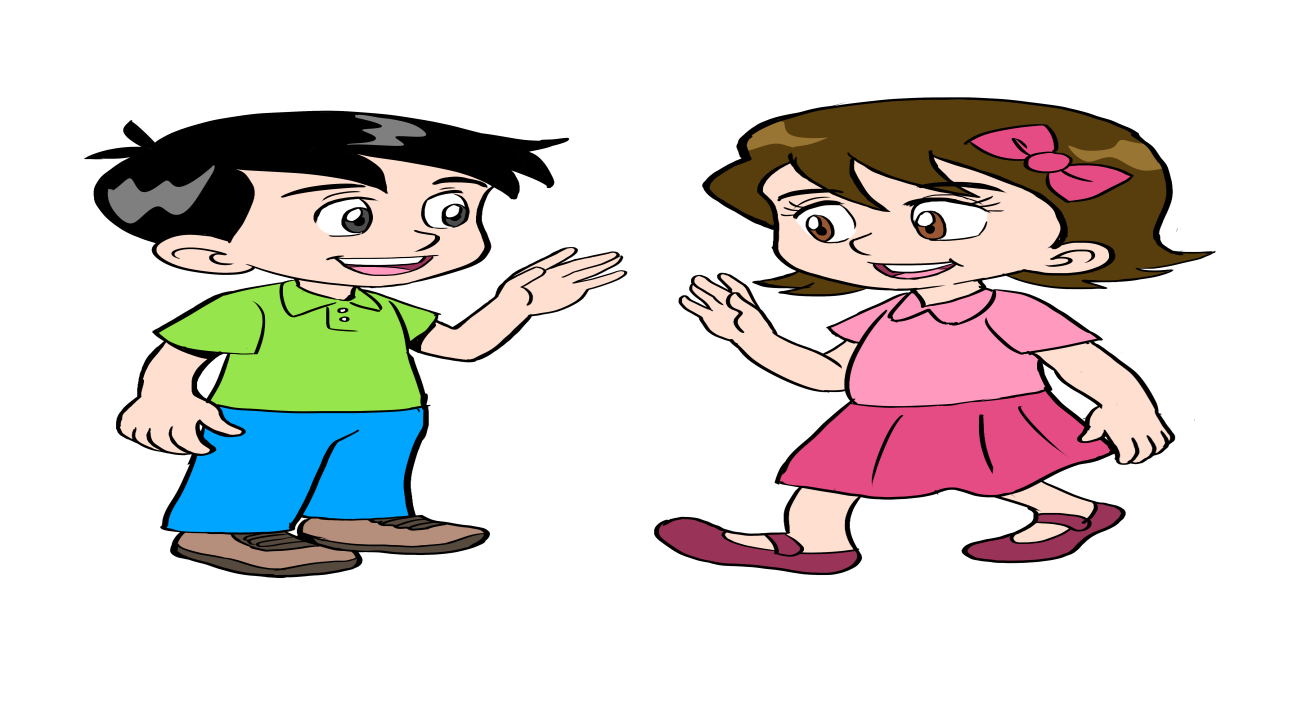 7
9
10  -  3  =
1
5  -  4  =
10
11
6
11  -  5  =
أحسنت
اجب عن تمرين ( 9 , 10 , 11 )
في الكتاب صفحة 161
الطرح من الأعداد 10 , 11 , 12  - الصف الأول الابتدائي
وزارة التربية والتعليم – 2020م
عزيزتي الطالبة
عزيزي الطالب
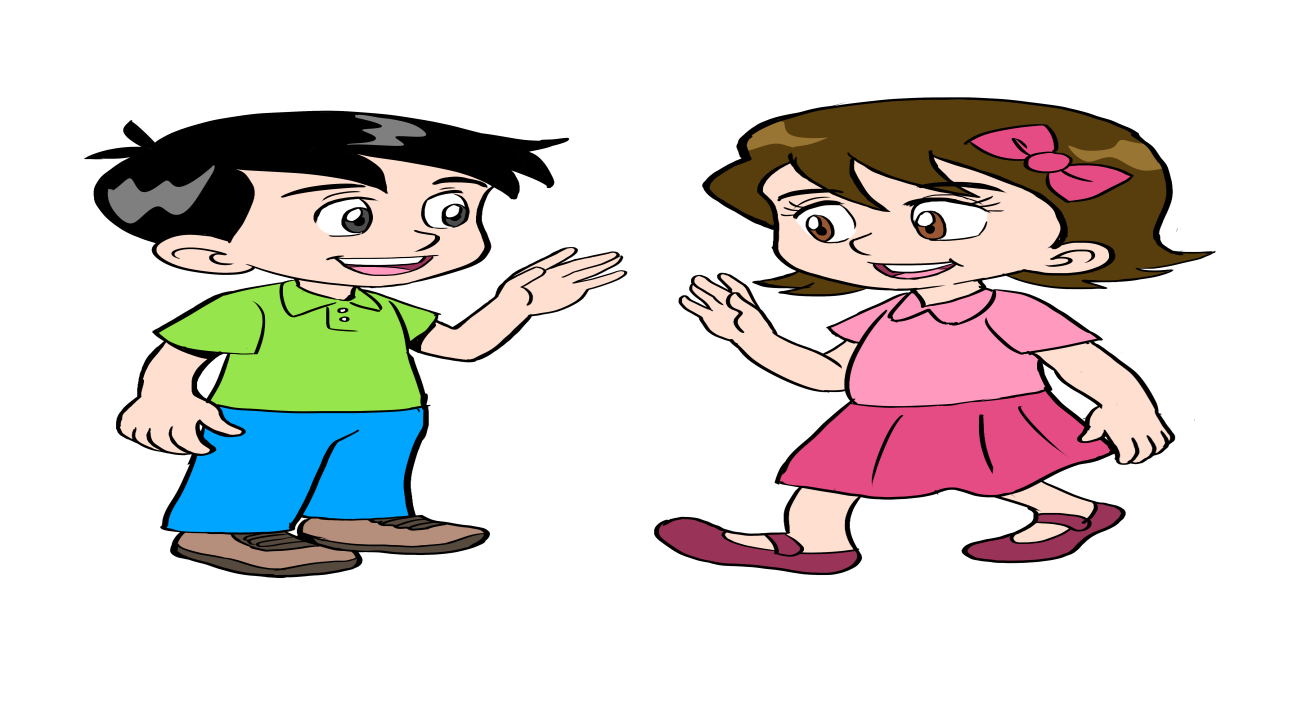 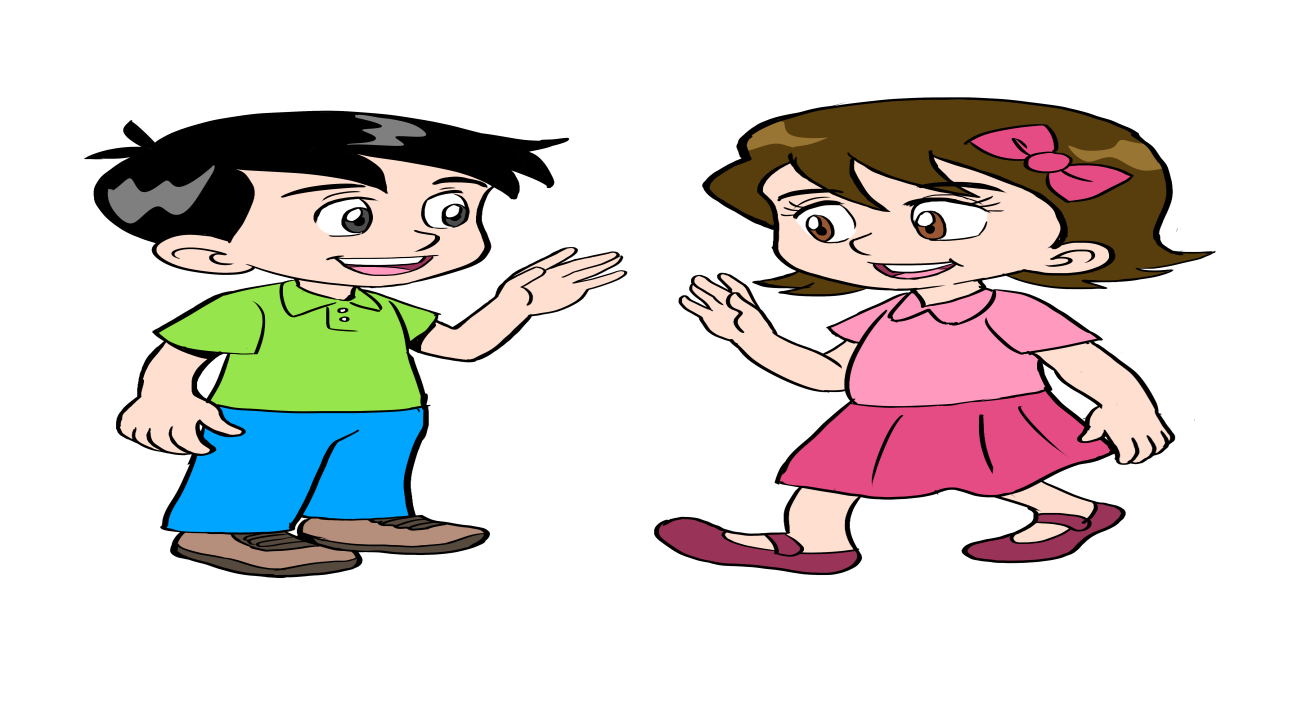 لمزيد من الاستفادة يمكنك الرجوع لكتاب 

التمارين لحل تمارين الدرس صفحة 66
الطرح من الأعداد 10 , 11 , 12  - الصف الأول الابتدائي
وزارة التربية والتعليم – 2020م
انتهى الدرس
الطرح من الأعداد 10 , 11 , 12  - الصف الأول الابتدائي
وزارة التربية والتعليم – 2020م